Arts Festival Project: How did Henry V win the Battle of Agincourt?
July 2016
Setting the scene
Student Research
Making the soldiers
Making the model
Researching the tactics
The finished model!
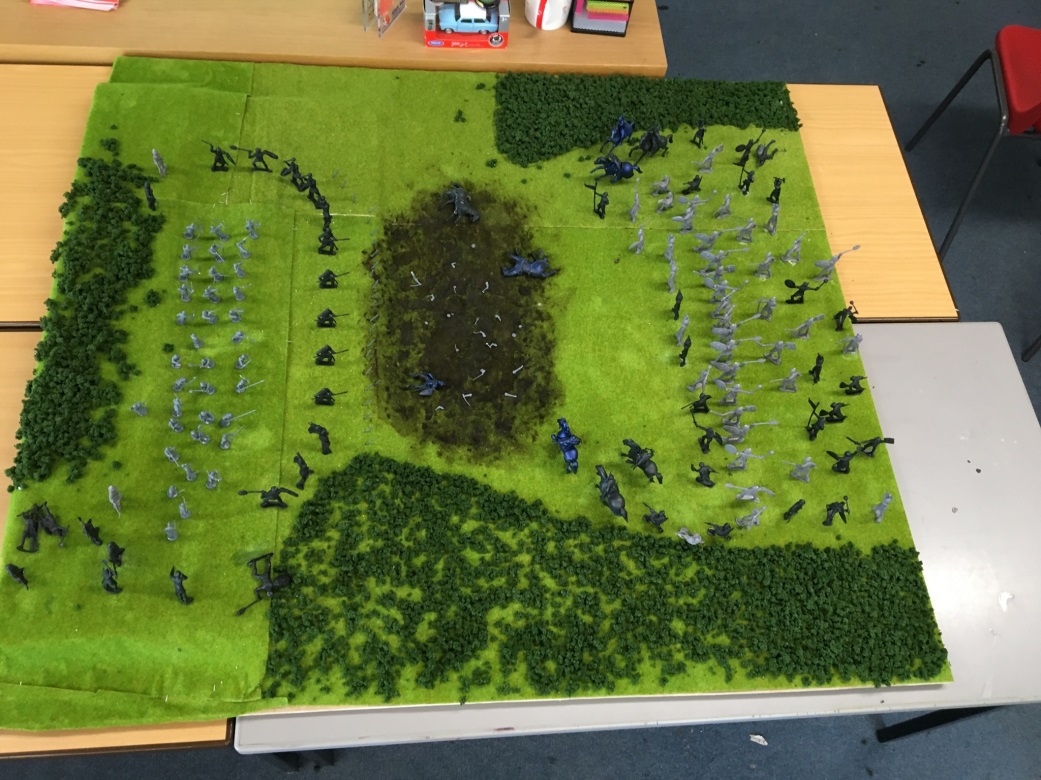 The Re-enactment
The end of the day
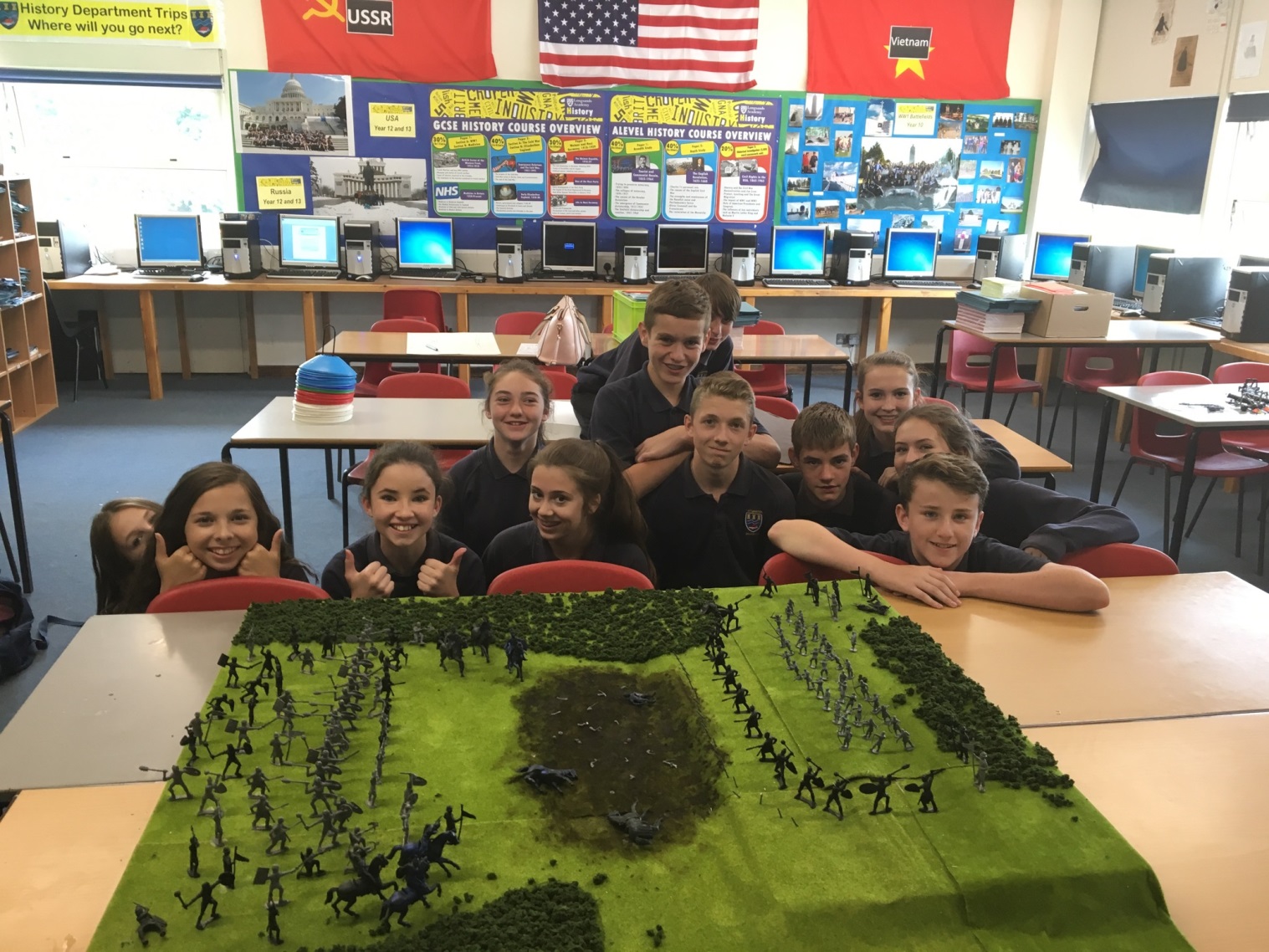